Развитие самостоятельного монологического высказывания в процессе ручного труда
Жданова О.А. 
МБДОУ д/с №101 г. Таганрог
«Волшебный сундучок»
Подарок маме
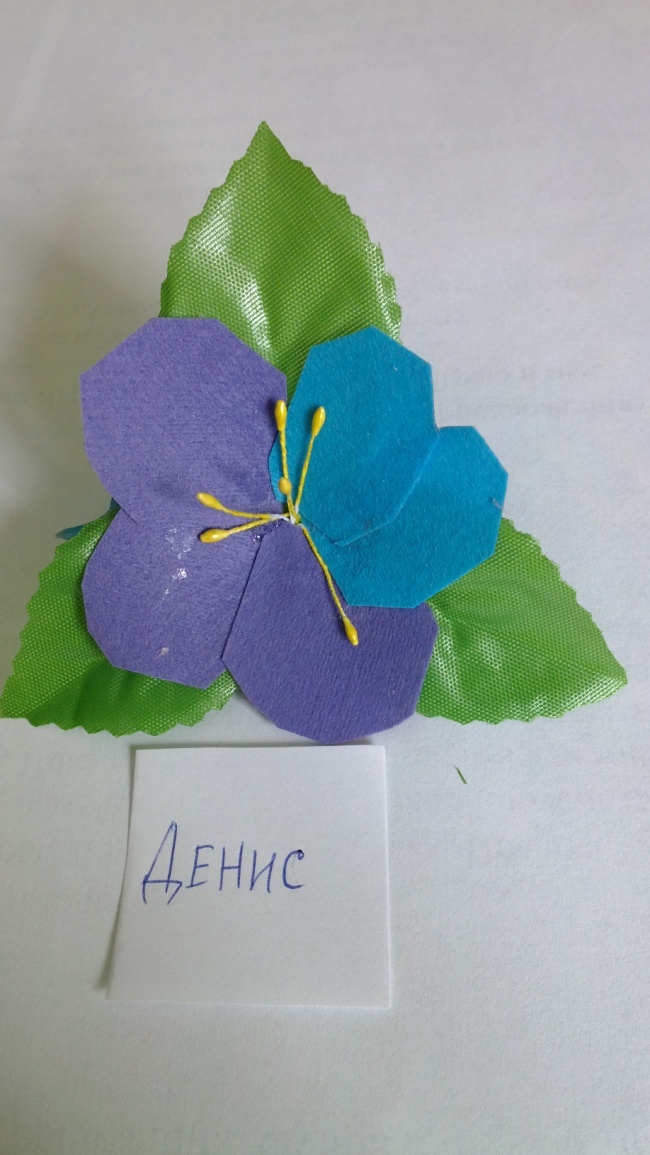 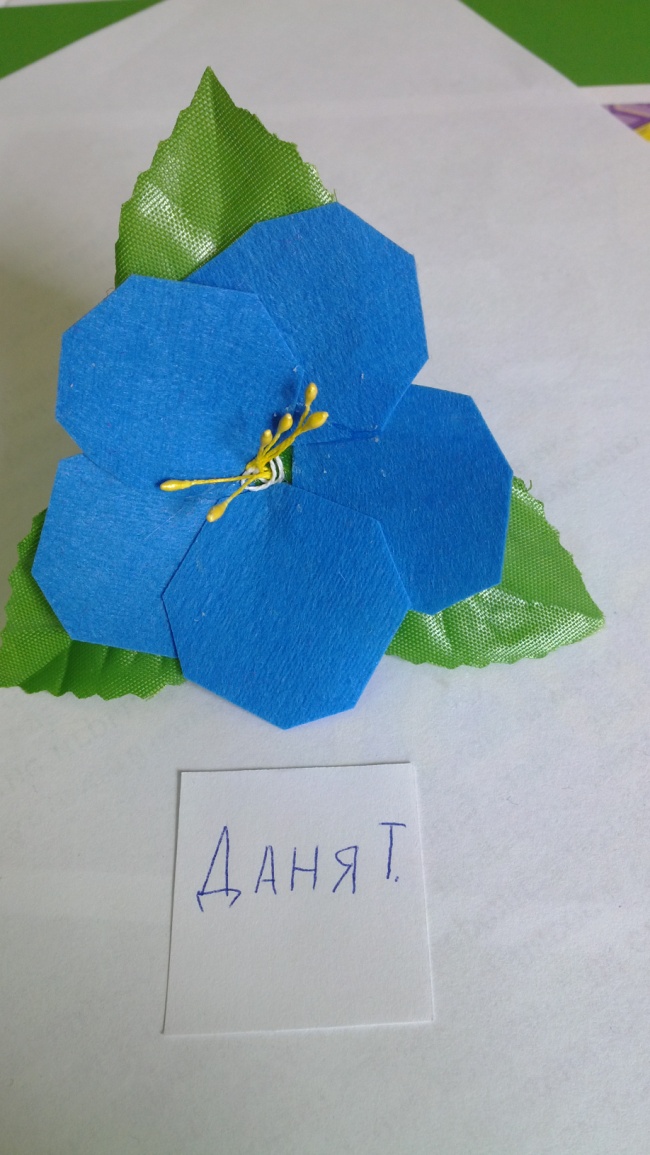 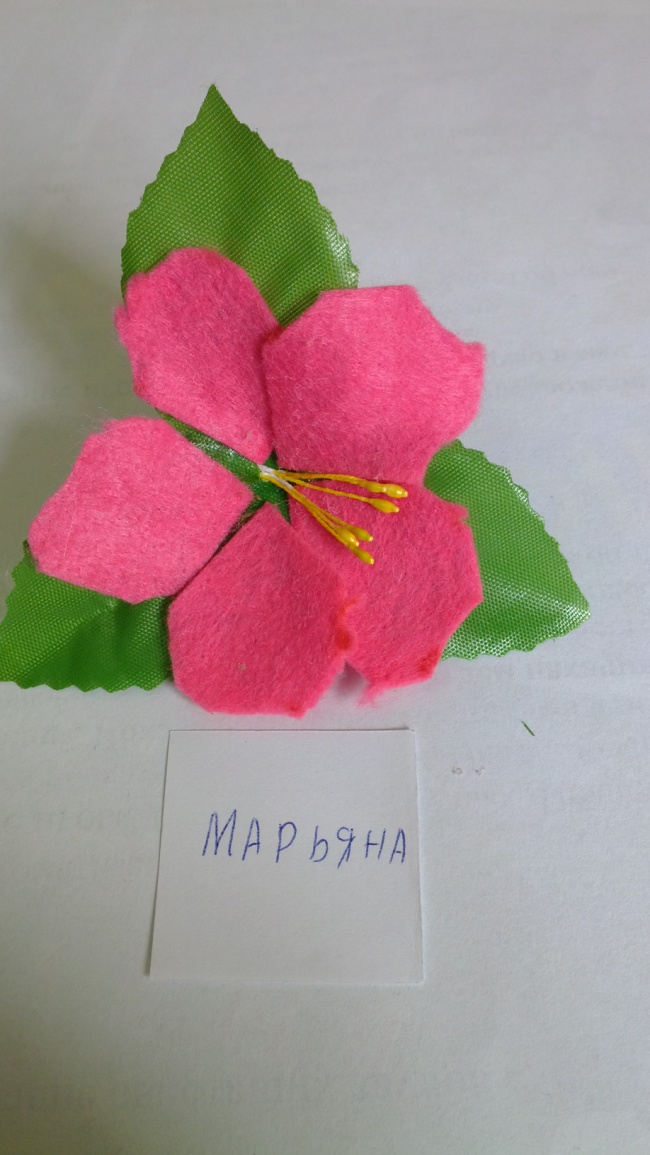 Технологическая карта
отобрать заготовки для задуманного цветка с учетом формы и цвета;
вырезать лепестки из заготовок;
наклеить лепестки на основу брошки;
приклеить серединку цветка;
украсить цветок блестками или бусинами;
приклеить булавку.
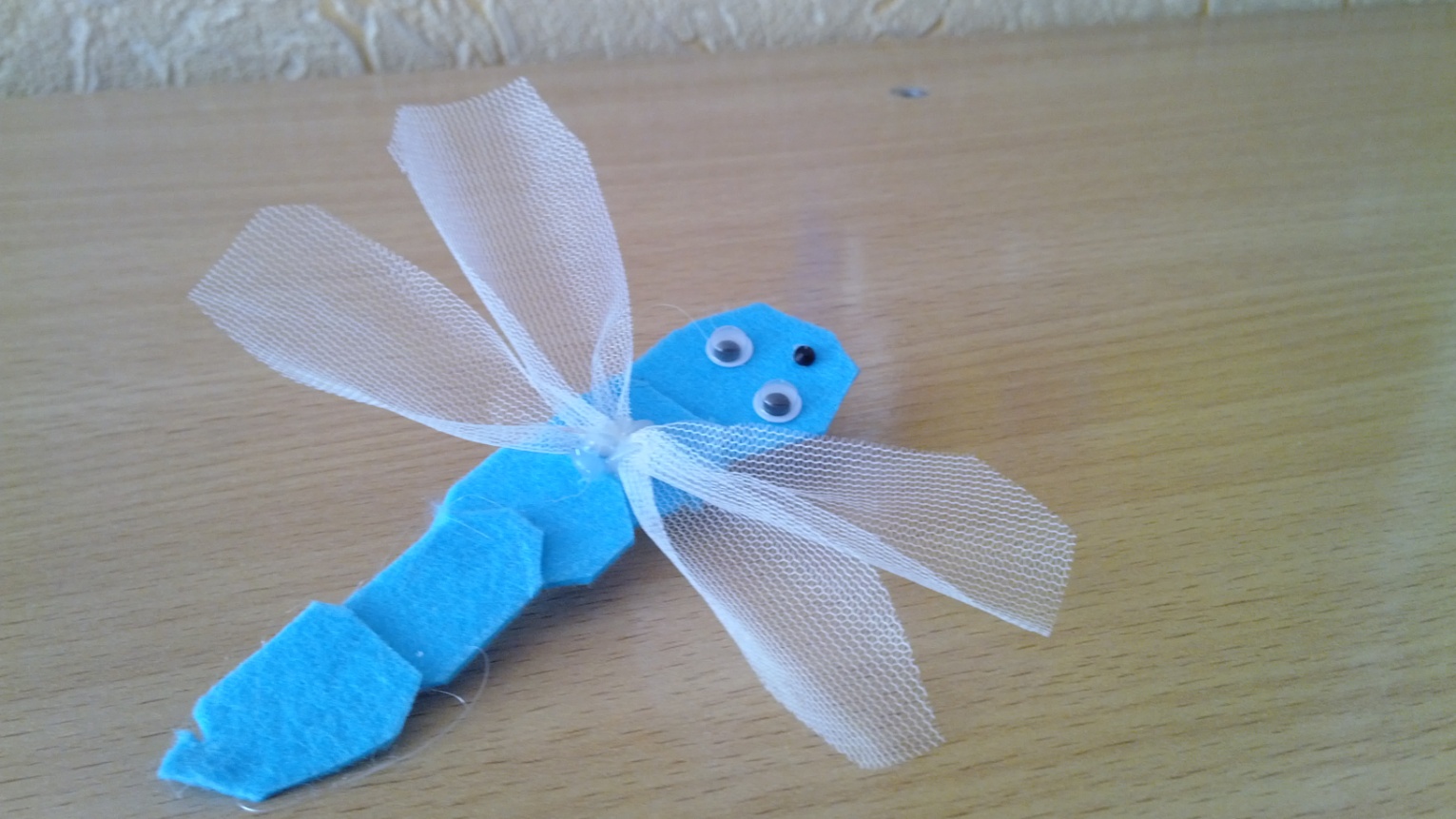 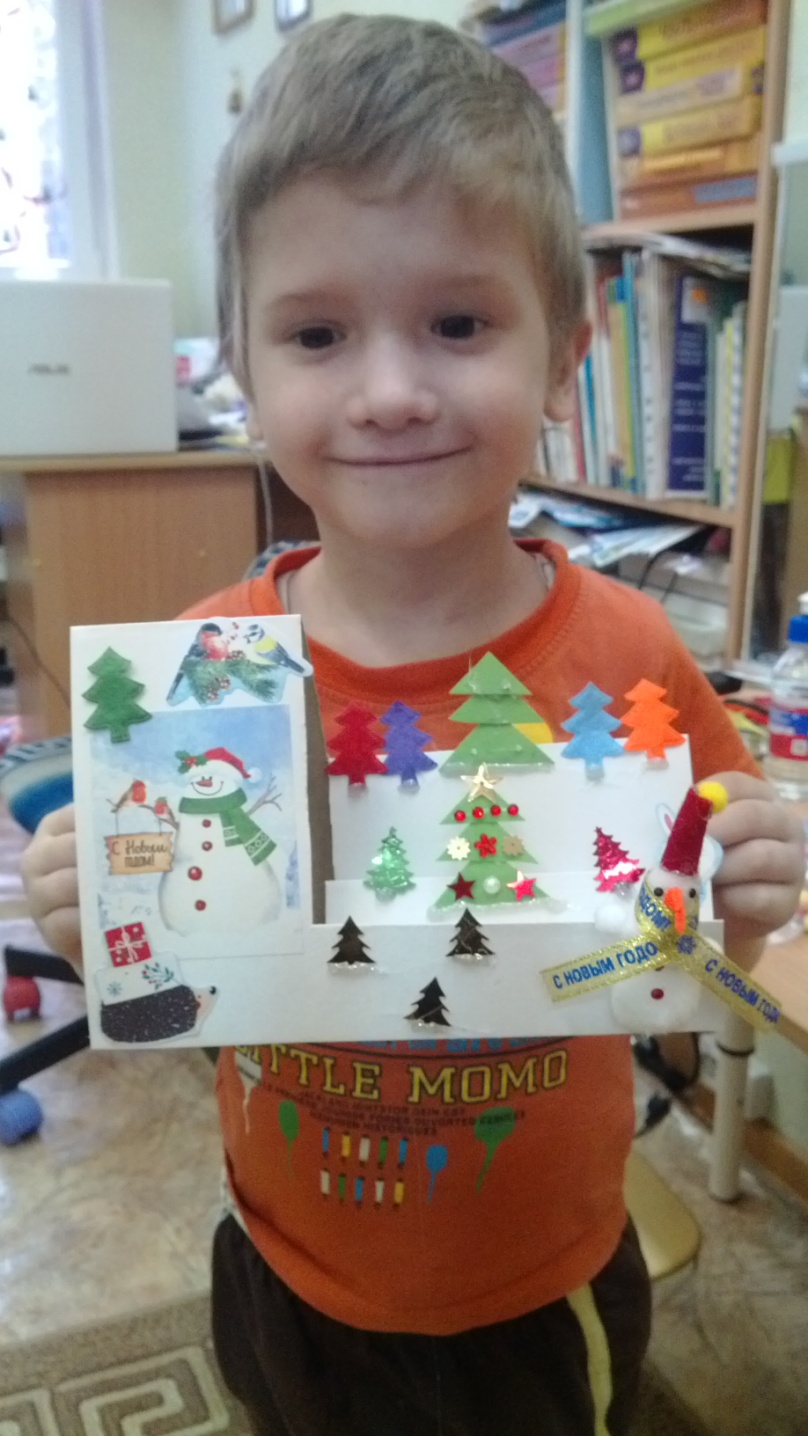 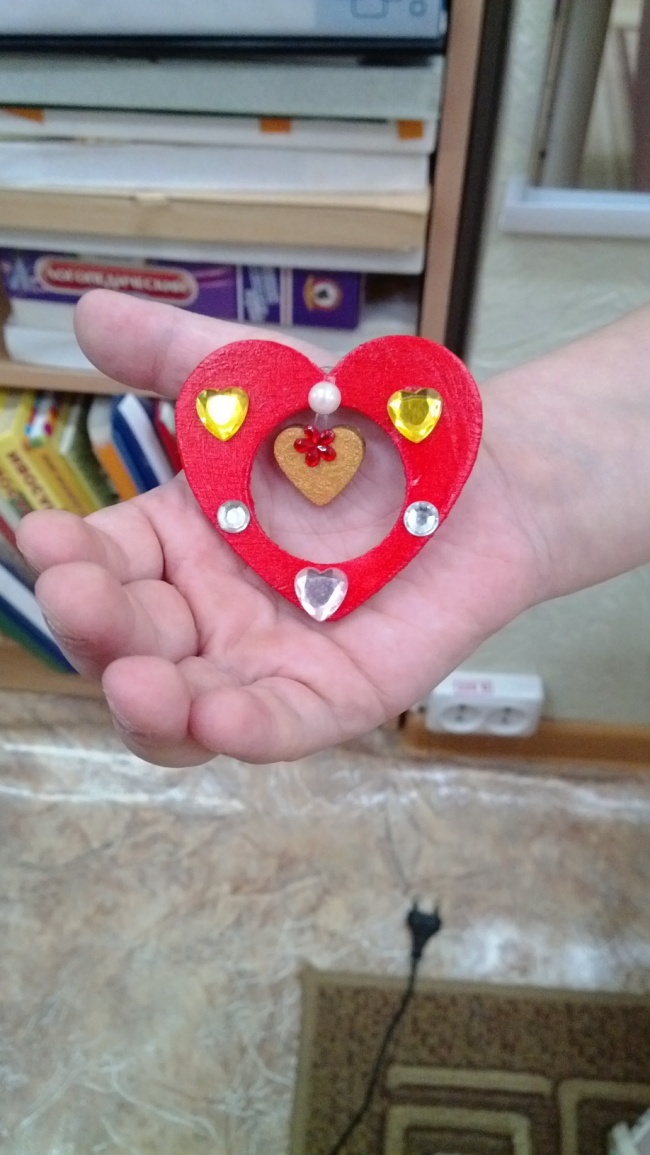 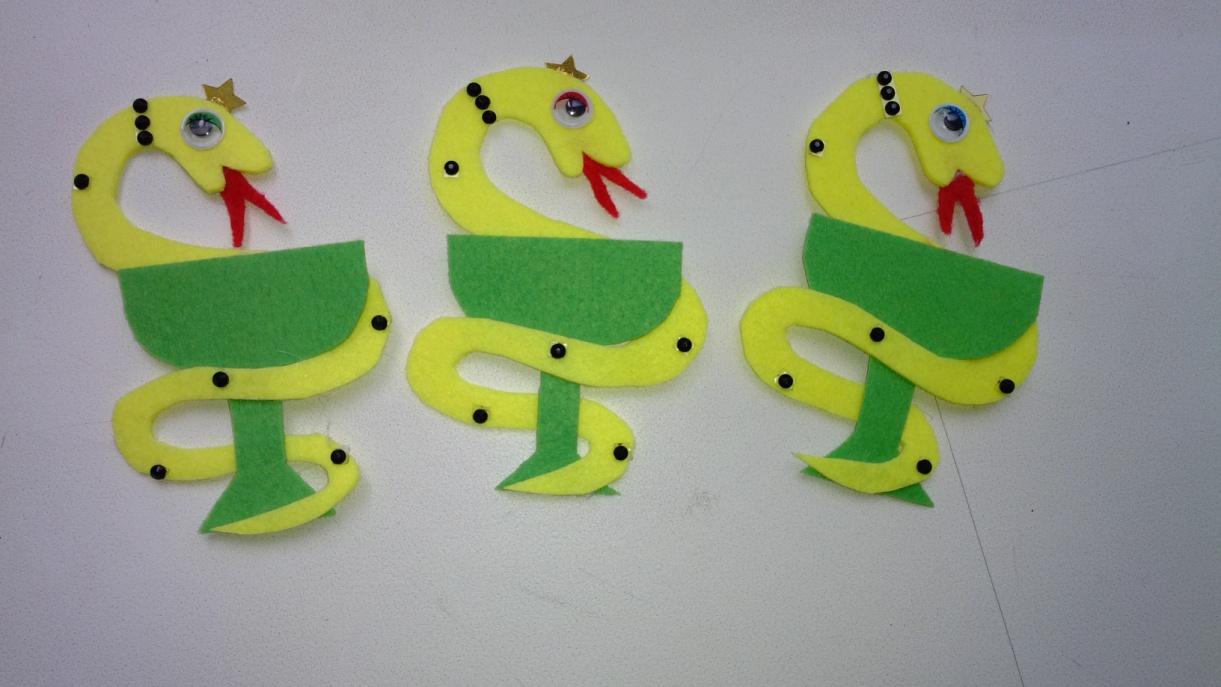 Спасибо за внимание!
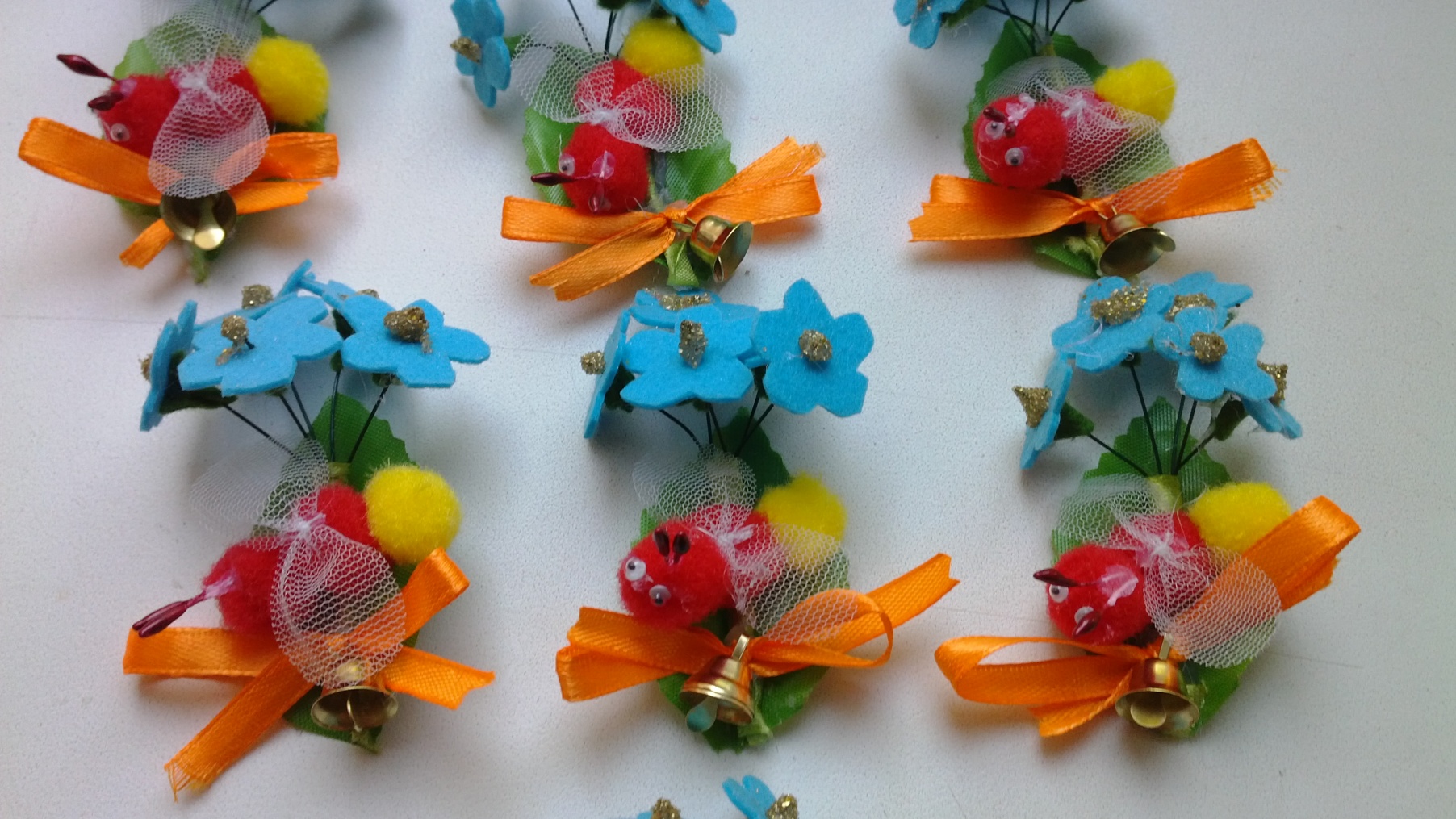 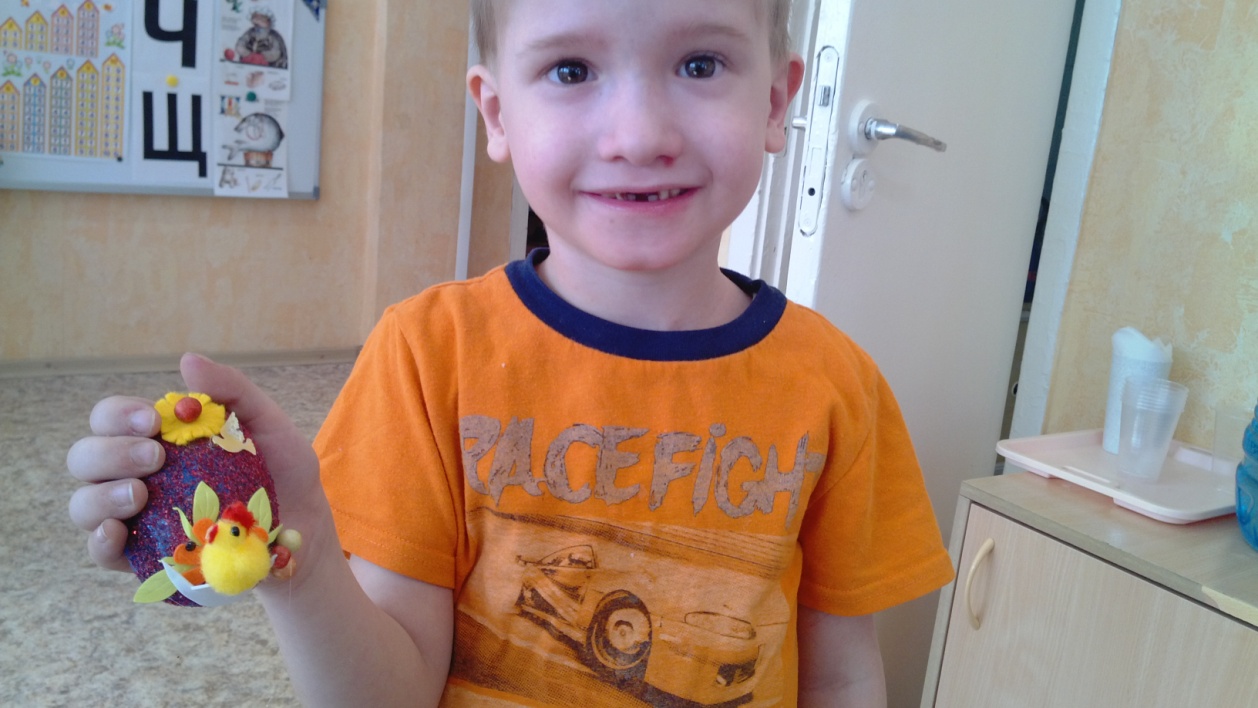